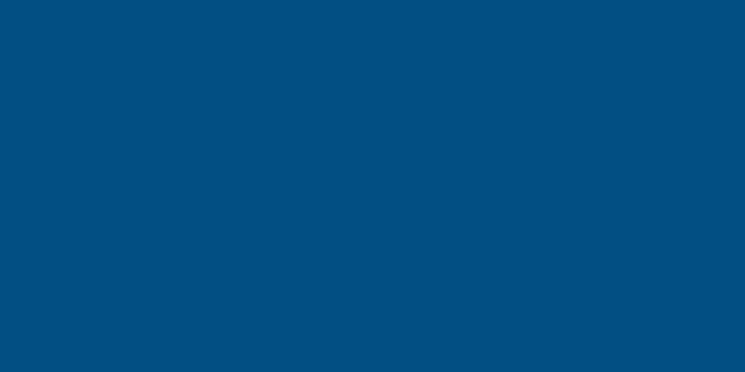 ARTIGO
Título do trabalho
Autores
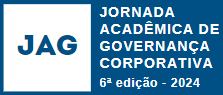 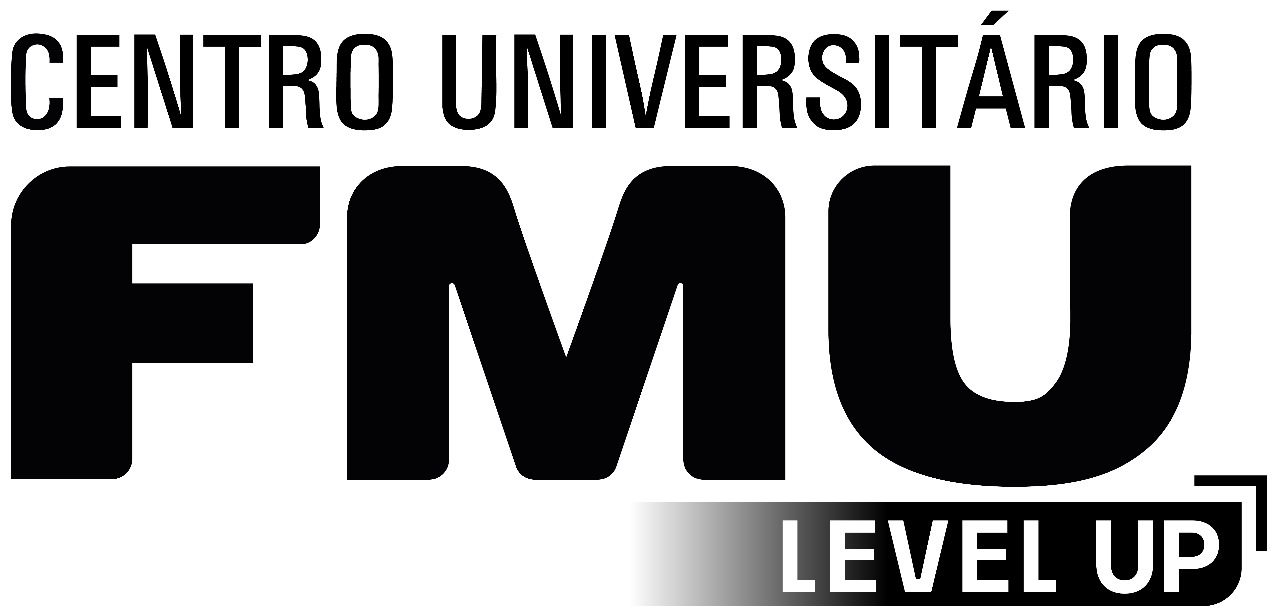 Realização
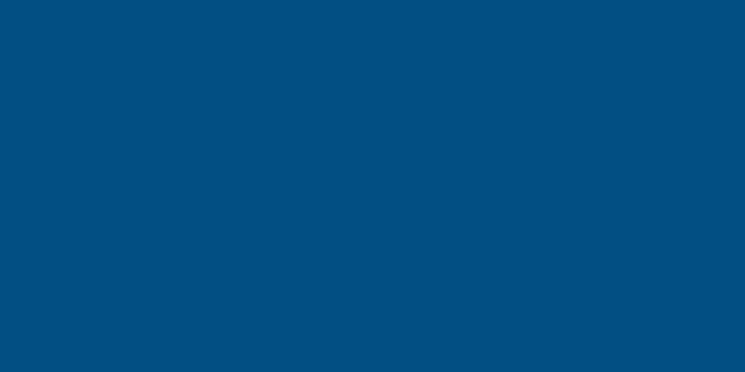 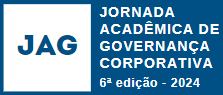